Subqueries
Overview
Types of Subqueries
Writing Single Row Subqueries
Writing Multiple Row Subqueries
Writing Multiple Column Subqueries
Writing Correlated Subqueries
Writing Nested Subqueries
Writing UPDATE and DELETE Statements Containing Subqueries
Summary
12/6/2010
Course: Data base Technologies, Instructor: Dr Ali Daud
1
Subqueries
Overview
Queries you’ve seen so far 
contained just one SELECT statement
Learn how to place a SELECT statement within an
outer SELECT,UPDATE, or DELETE statement 
inner SELECT statement is known as a subquery
Learn about the different types of subqueries
how subqueries allow you to build up very complex statements from 
simple components
12/6/2010
Course: Data base Technologies, Instructor: Dr Ali Daud
2
Subqueries
Writing Single Row Subqueries
A single row subquery is one that returns 
zero or one row to the outer SQL statement 
you may place a subquery in a 
WHERE clause 
a HAVING clause or 
a FROM clause of a SELECT statement 
errors you might encounter when issuing subqueries
12/6/2010
Course: Data base Technologies, Instructor: Dr Ali Daud
3
Subqueries
Subqueries in a WHERE Clause
You may place a subquery in the WHERE clause of another query 
notice the subquery is placed within parentheses (...): 
SELECT first_name, last_name FROM customers WHERE customer_id =  (SELECT customer_id   FROM customers   WHERE last_name = 'Brown');
FIRST_NAME LAST_NAME 
---------- ---------- 
John       Brown
example retrieves the first_name and last_name of the row from the customers table 
whose last_name is Brown
12/6/2010
Course: Data base Technologies, Instructor: Dr Ali Daud
4
Subqueries
Let’s break this query down and analyze 
The subquery in the WHERE clause is as follows: 
SELECT customer_id FROM customers WHERE last_name = 'Brown';
This subquery is executed first (and only once) and returns 
the customer_id for the row whose last_name is Brown 
The customer_id for this row is 1, which is passed to the WHERE clause of the outer query 
Therefore, the outer query may be considered to be identical to the following query:
SELECT first_name, last_name FROM customers WHERE customer_id = 1;
12/6/2010
Course: Data base Technologies, Instructor: Dr Ali Daud
5
Subqueries
Using Other Single Row Operators
previous example used the equality operator (=) in the WHERE clause 
use other comparison operators such as <>, <, >, <=, and >= with a single row subquery 
the subquery uses the AVG() function to get the average price
passed to the WHERE clause of the outer query
 The final result of the entire query is to get the product_id, name, and price of products whose 
price is greater than that average price
SELECT product_id, name, price FROM products WHERE price >  (SELECT AVG(price)   FROM products);
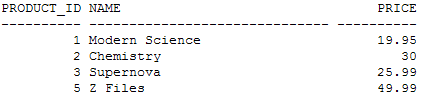 12/6/2010
Course: Data base Technologies, Instructor: Dr Ali Daud
6
Subqueries
Subqueries in a HAVING Clause
you use the HAVING clause to filter groups of rows 
You may place a subquery in a HAVING clause of an outer query 
This allows you to filter groups of rows based on the result returned by your subquery
following example uses a subquery in the HAVING clause of the outer query 
example retrieves the product_type_id and the average price for products whose average price is 
less than the maximum of the average for the groups of the same type product type
12/6/2010
Course: Data base Technologies, Instructor: Dr Ali Daud
7
Subqueries
SELECT product_type_id, AVG(price) FROM products GROUP BY product_type_id HAVING AVG(price) <  (SELECT MAX(AVG(price))   FROM products   GROUP BY product_type_id); 
Notice the subquery uses AVG() 
to first compute the average price for each product type
The result returned by AVG() is then passed to 
MAX(), which returns the maximum of the averages
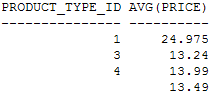 12/6/2010
Course: Data base Technologies, Instructor: Dr Ali Daud
8
Subqueries
Subqueries in a FROM Clause (Inline Views)
You may place a subquery in the FROM clause of an outer query 
These types of subqueries are also known as inline views
because the subquery provides data inline with the FROM clause 
The following simple example retrieves the products whose product_id is less than 3:
SELECT product_id FROM  (SELECT product_id   FROM products   WHERE product_id < 3);
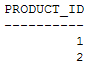 12/6/2010
Course: Data base Technologies, Instructor: Dr Ali Daud
9
Subqueries
A Couple of Errors You Might Encounter
see that a single row subquery may return a maximum of one row 
see a subquery may not contain an ORDER BY clause
Single Row Subqueries May Return a Maximum of One Row
If your subquery returns more than one row, you’ll get the following error:
ORA-01427: single-row subquery returns more than one row
For example, the subquery in the following statement attempts to pass multiple rows to the equality operator (=) in the outer query:
12/6/2010
Course: Data base Technologies, Instructor: Dr Ali Daud
10
Subqueries
SQL> SELECT product_id, name  FROM products  WHERE product_id =  (SELECT product_id   FROM products   WHERE name LIKE '%e%');  
(SELECT product_id   * ERROR at line 4: ORA-01427: single-row subquery returns more than one row 
There are nine rows in the products table whose name contains the letter e, and the subquery attempts to pass these rows to the equality operator in the outer query 
Since the equality operator can only handle a single row, the query is invalid and an error is returned
12/6/2010
Course: Data base Technologies, Instructor: Dr Ali Daud
11
Subqueries
Subqueries May Not Contain an ORDER BY Clause
A subquery may not contain an ORDER BY clause
Instead, you must do any ordering in your outer query
For example, the following outer query has an ORDER BY clause at the end that sorts on the product_id column: 
SELECT product_id, name, price FROM products WHERE price >  (SELECT AVG(price)   FROM products) ORDER BY product_id DESC;
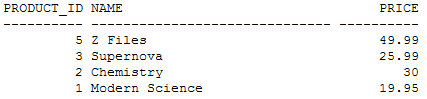 12/6/2010
Course: Data base Technologies, Instructor: Dr Ali Daud
12
Subqueries
Writing Multiple Row Subqueries
use a multiple row subquery to return one or more rows to the outer SQL statement 
To handle a subquery that returns multiple rows, your outer query may use the IN, ANY, or ALL operator 
As you saw in previous lessons, you can use these operators to check and compare values supplied in a list of literal values 
you’ll see in this section, you can also supply this list of values from a subquery.
Note  
You can also use the EXISTS operator to check if a value is in a list returned by a correlated subquery, which you’ll learn about later in the section “Writing Correlated Subqueries.”
12/6/2010
Course: Data base Technologies, Instructor: Dr Ali Daud
13
Subqueries
Using IN with a Multiple Row Subquery
you use IN to check if a value is in a specified list of values
The list of values may come from the results returned by a subquery
You can also use NOT IN to perform the logical opposite of IN: you use NOT IN to check if a value is not in a specified list of values
The following simple example uses IN to check if a product_id is in the list of product_id values returned by the subquery
the subquery returns the product_id column values for the products whose name contains the letter e
SELECT product_id, name FROM products WHERE product_id IN  (SELECT product_id   FROM products   WHERE name LIKE '%e%');
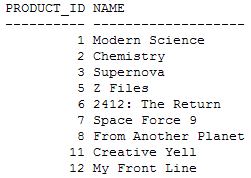 12/6/2010
Course: Data base Technologies, Instructor: Dr Ali Daud
14
Subqueries
Using ANY with a Multiple Row Subquery
use the ANY operator to compare a value with any value in a list 
must place an =, <>, <, >, <=, or >= operator before ANY in your query 
The following example uses ANY to check if any of the employees has a salary less than any of the lowest salaries in the salary_grades table
SELECT employee_id, last_name FROM employees WHERE salary < ANY  (SELECT low_salary   FROM salary_grades);
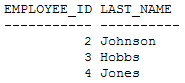 12/6/2010
Course: Data base Technologies, Instructor: Dr Ali Daud
15
Subqueries
Using ALL with a Multiple Row Subquery
use the ALL operator to compare a value with any value in a list 
must place an =, <>, <, >, <=, or >= operator before ALL in your query 
The following example uses ALL to check if any of the employees has a salary greater than all of the highest salaries in the salary_grades table
SELECT employee_id, last_name FROM employees WHERE salary > ALL  (SELECT high_salary   FROM salary_grades); 
no rows selected 
you can see from this result, no employee has a salary greater than the highest salary. This is probably a good thing, since you don’t want an employee earning more than the highest salary!
12/6/2010
Course: Data base Technologies, Instructor: Dr Ali Daud
16
Subqueries
Writing Multiple Column Subqueries
The subqueries you’ve seen so far have returned rows containing one column
You’re not limited to one column: you can write subqueries that return multiple columns 
The following example retrieves the products with lowest price in each product type group
SELECT product_id, product_type_id, name, price FROM products WHERE (product_type_id, price) IN  (SELECT product_type_id, MIN(price)   FROM products   GROUP BY product_type_id); 
Notice the subquery returns the product_type_id and the minimum value of the price column values 
The outer query has a WHERE clause with the two columns product_type_id and price in parentheses
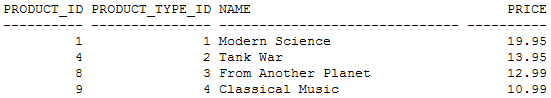 12/6/2010
Course: Data base Technologies, Instructor: Dr Ali Daud
17
Subqueries
Writing Correlated Subqueries
A correlated subquery references one or more columns in the outer query 
The subquery is known as a correlated subquery because the subquery is related to the outer query 
You typically use a correlated subquery when you need an answer to a question that depends on a value in each row contained in the outer query
A Correlated Subquery Example
The following correlated subquery retrieves products that have a price greater than the average for their product type:
SELECT product_id, product_type_id, name, price FROM products outer WHERE price >  (SELECT AVG(price)   FROM products inner   WHERE inner.product_type_id = outer.product_type_id);
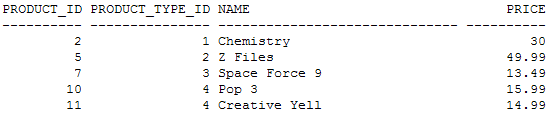 12/6/2010
Course: Data base Technologies, Instructor: Dr Ali Daud
18
Subqueries
Notice 
We used the alias outer to label the outer query and the alias inner for the inner query 
The inner and outer parts are correlated using the product_type_id column
In a correlated subquery, each row in the outer query is passed one at a time to the subquery 
The subquery reads each row in turn from the outer query and applies it to the subquery until all the rows from the outer query have been processed 
The results from the entire query are then returned
In the previous example, the outer query retrieves each row from the products table and passes each row to the inner query 
Each row is read by the inner query, which calculates the average price for each product where the product_type_id in the inner query is equal to the product_type_id in the outer query
12/6/2010
Course: Data base Technologies, Instructor: Dr Ali Daud
19
Subqueries
Using EXISTS and NOT EXISTS with a Correlated Subquery
use the EXISTS operator to check for the existence of rows returned by a subquery 
Although you can use EXISTS with non-correlated subqueries, you’ll typically use it with correlated subqueries
NOT EXISTS does the logical opposite of EXISTS 
use NOT EXISTS when you need to check if rows do not exist in the results returned by a subquery
Using EXISTS with a Correlated Subquery
The following example uses EXISTS to retrieve employees who manage other employees:
SELECT employee_id, last_name FROM employees outer WHERE EXISTS  (SELECT employee_id   FROM employees inner   WHERE inner.manager_id = outer.employee_id);
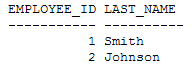 12/6/2010
Course: Data base Technologies, Instructor: Dr Ali Daud
20
Subqueries
Since 
EXISTS just checks for the existence of rows returned by the subquery, your subquery doesn’t have to return a column
you can just return a literal value 
This can improve performance of your query
 For example, the following query rewrites the previous example with the subquery returning the literal value 1
SELECT employee_id, last_name FROM employees outer WHERE EXISTS  (SELECT 1   FROM employees inner   WHERE inner.manager_id = outer.employee_id);
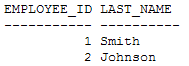 12/6/2010
Course: Data base Technologies, Instructor: Dr Ali Daud
21